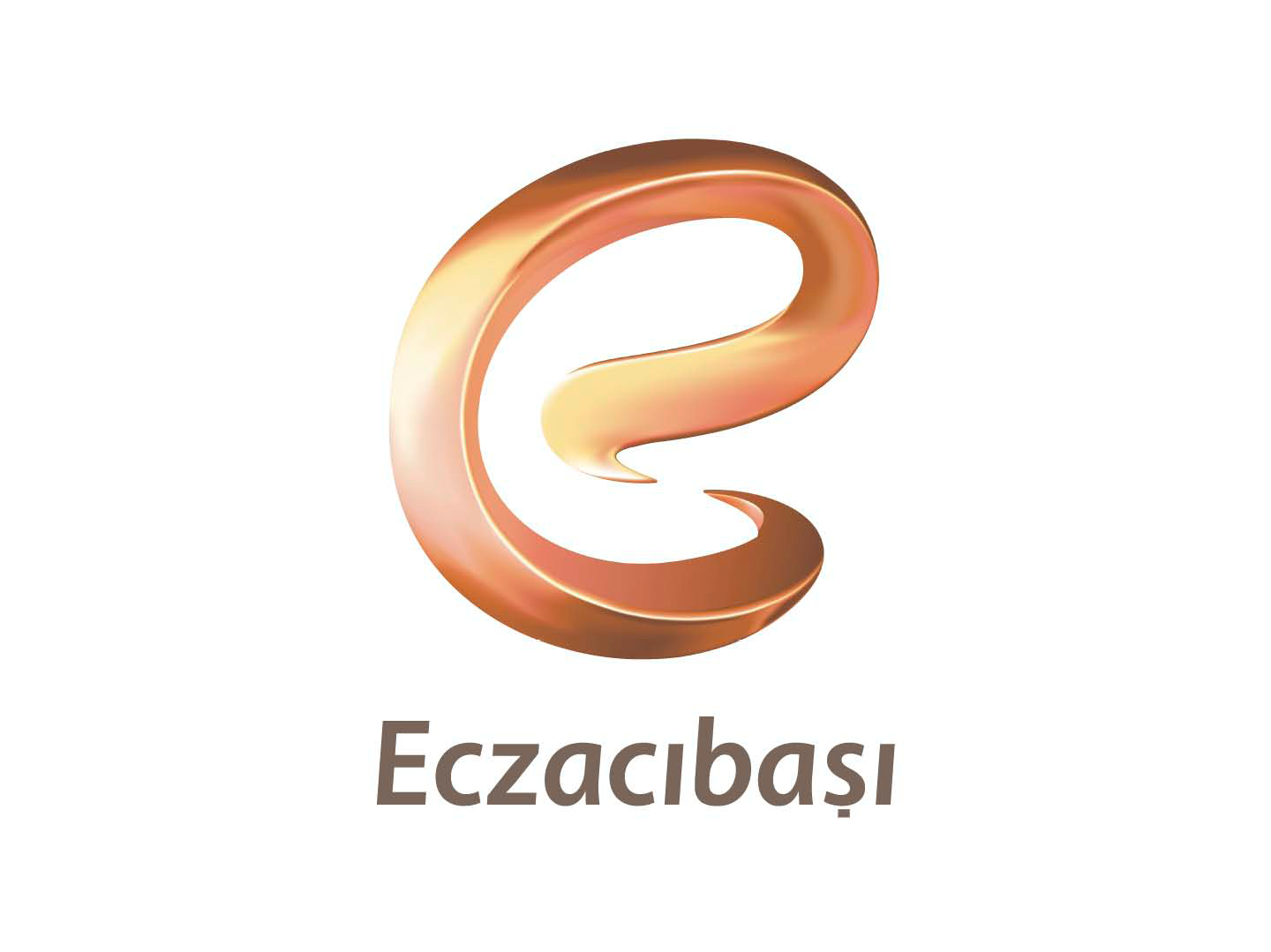 İÇERİK
Genel Bilgiler
 Faaliyet Bilgileri 
 Konsolide
 Sağlık
 Kişisel Bakım
 Gayrimenkul Geliştirme
 Geleceğe İlişkin Stratejiler
ECZACIBAŞI İLAÇ, SINAİ VE FİNANSAL YATIRIMLAR
Genel Bilgiler
 Ortaklık Yapısı
 İştirakler ve Ortaklıklar
 Mevcut Konsolide Yapı
ORTAKLIK YAPISI
İŞTİRAKLER VE ORTAKLIKLAR
MEVCUT YAPI
ECILC
Kişisel Bakım
Diğer
Sağlık
Gayrimenkul Geliştirme
Ecz. Holding %37,3
Ecz. İlaç Pazarlama          %99,9
Ecz. Gayrimenkul  %99,5
Ecz.-Beiersdorf      %50,0
Ecz. Dış Tic.  %26,4
Kanyon AVM          %50,0
Girişim Pazarlama %48,1
Ecz. İlaç Ticaret                %99,8
Vitra Karo      %25,0
Kanyon Ofis         %100,0
Ecz.-Schwarzkopf  %47,0
Ecz.-Baxter Hastane Ür.   %50,0
Ormanada Projesi %50,0
Ecz. Bilişim   %14,0
Ecz. İlaç Cyprus Ltd.        %99,9
Ecz.-Monrol                       %50,0
Ecz. Sağlık Hizmetleri       %48,4
Bağlı Ortaklıklar ve Faaliyetler
Müşterek Yönetime Tabi Ortaklıklar ve Faaliyetler
İştirakler
Finansal Yatırımlar
ECZACIBAŞI İLAÇ, SINAİ VE FİNANSAL YATIRIMLAR
Faaliyet Bilgileri
 Konsolide
 Sağlık
 Kişisel Bakım
 Gayrimenkul Geliştirme
2010 - 2011 KONSOLİDE GÖSTERGELER
(MİLYON  TL)
2010
      2011
KONSOLİDE 
NET SATIŞLAR
KONSOLİDE 
NET DÖNEM KARI
2010 - 2011 KONSOLİDE GÖSTERGELER
(MİLYON  TL)				2010	 2011   ∆ (%)
 Konsolide Toplam Varlıklar: 	2.662	3.032	  13,9
 Konsolide Toplam Özvarlıklar:	2.387	2.617	  9,6
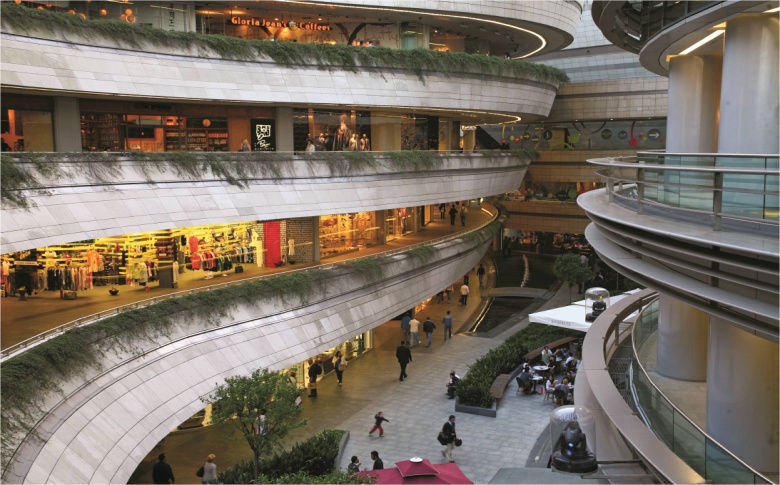 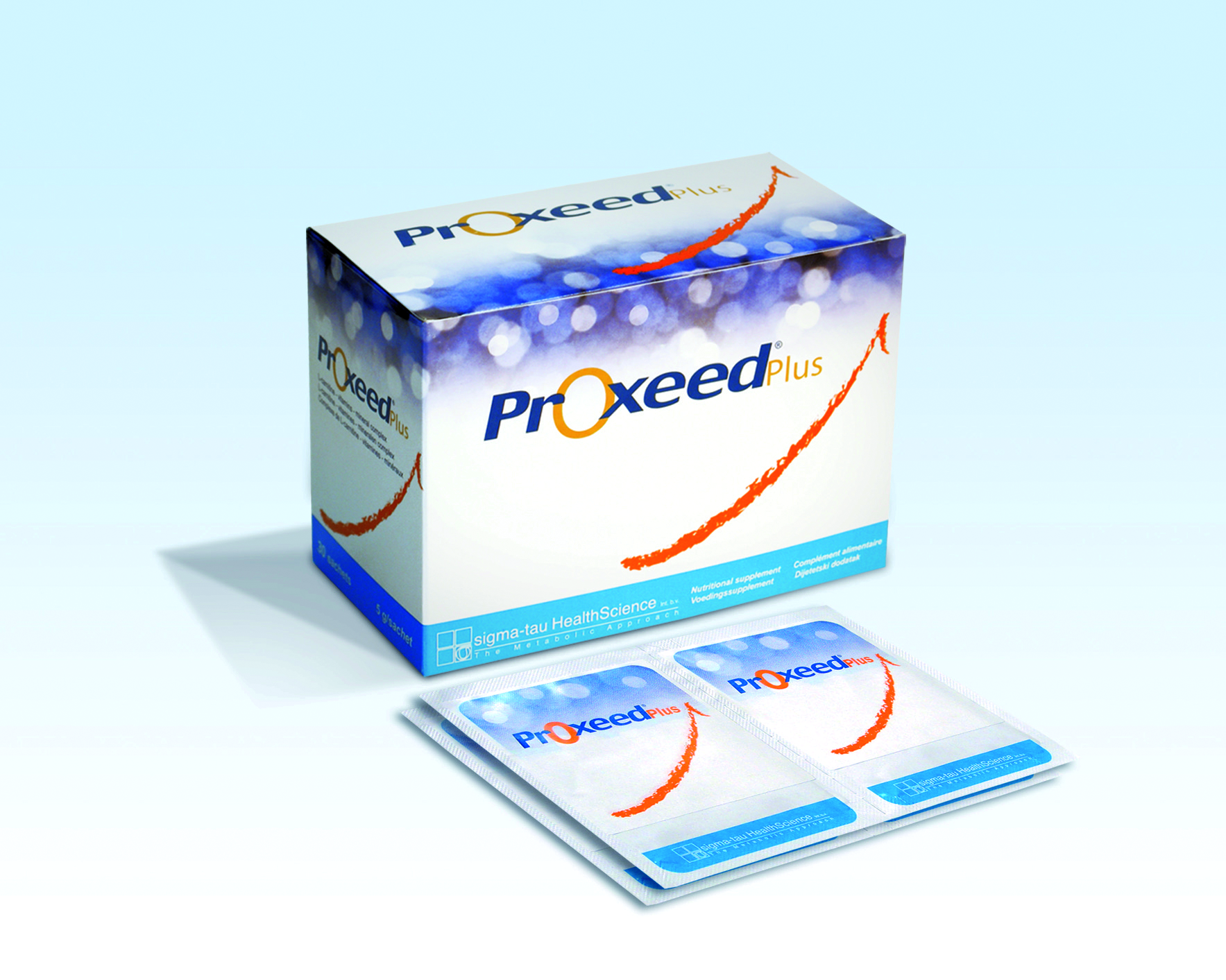 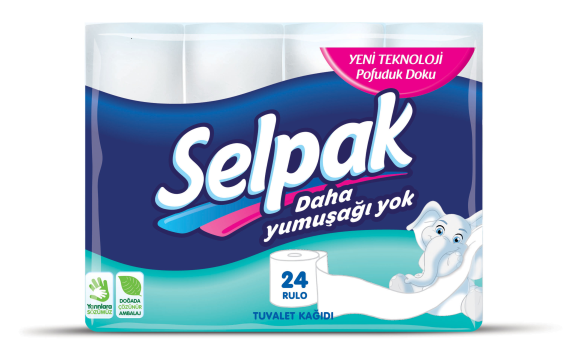 2011 KONSOLİDE SEGMENT GELİŞMELERİ 
– SAĞLIK –
SEKTÖRDEKİ GELİŞMELER
 	SGK 5 Kasım 2011 tarihinde kamu iskonto oranlarını; 
 20 yıllık ve perakende fiyatı 10 TL’yi aşan tüm ilaçlarda 			%20,5’dan %28’e, 
 Eşdeğeri olmayan orijinal ilaçlarda %32,5’dan %41’e, 
 Eşdeğeri olan orijinal ilaçlarla, eşdeğer ilaçlarda %20,5’dan %28’e 	yükseltmiştir. 
  10 Kasım 2011’de Beşeri İlaçların Fiyatlandırmasına Dair Karar’da 	değişiklik yapılarak, 
	20 yıllık ve perakende fiyatı 10 TL’yi aşan ilaçlarda referans 
	fiyatın %100’ü alınırken, bu karar ile referans fiyatın %80’i; 
 Jeneriği olan orijinal ve jenerik ilaçlarda referans fiyatın %66’sı 	alınırken %60’ı alınacaktır.
 	Dönemsel Avro kuru 1 Nisan 2009’da belirlenen 1,9595 TL’dir.
  Bu kararların faaliyet karlılığına olumsuz etkisinin azaltılması için 
	gerekli ek önlemler alınmaktadır.
2011 KONSOLİDE SEGMENT GELİŞMELERİ 
– SAĞLIK –
FAALİYETLERDEKİ GELİŞMELER
	Eczacıbaşı İlaç Pazarlama’nın;
	2011’de çıkardığı yeni ürünler:
2012’de çıkarmayı planladığı 		yeni ürünler:
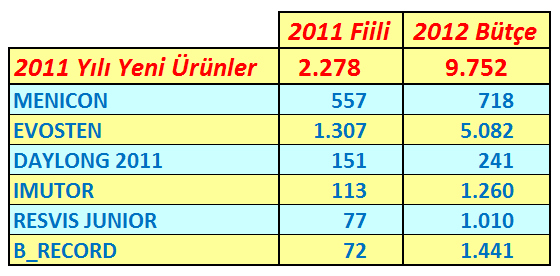 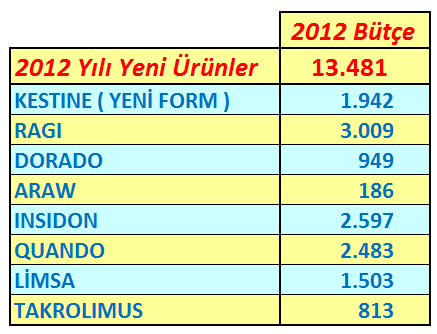 2011 ve 2012’deki yeni ürün 
portföyünün 2012 yılı net satışlarına etkisinin yaklaşık 
23,2 milyon TL olması beklenmektedir.
Yeni ürün portföyünün 2012 satış bütçesindeki oranı %19’dur.
2011 KONSOLİDE SEGMENT GELİŞMELERİ 
– SAĞLIK –
FAALİYETLERDEKİ GELİŞMELER
 	Eczacıbaşı-Monrol;
	2011 yılında İstanbul Teknopark ve Antalya’daki radyofarmasötik 	(FDG) üretim tesislerinde üretime başlanmıştır.
	Yurtiçinde Malatya’da, yurtdışında ise Mısır ve Romanya’daki 
	FDG üretim tesisi yatırımlarından; Mısır Mayıs 2012’de faaliyete 	geçmiş olup, Malatya  ve Romanya’nın Haziran 2012’de devreye 	alınması planlanmaktadır.
 	Bulgaristan ve Polonya’daki FDG üretim tesisi yatırımlarının 	sırasıyla Temmuz 2013 ve Ekim 2013 tarihlerinde faaliyete
	geçmesi planlanmaktadır.  
 	Nükleer tıp sektöründe Ar-Ge alanında faaliyet gösteren 
	Moleküler Görüntüleme Tic. ve San. A.Ş.’nin %99,996 oranındaki 	hissesinin alımı 29 Temmuz 2011 tarihi itibariyle tamamlanmış ve 	8.399.995 TL tutarındaki bedel aynı gün nakden ödenmiştir.
2010 - 2011 KONSOLİDE SEGMENT GÖSTERGELERİ 
– SAĞLIK –
(MİLYON  TL)
2011 KONSOLİDE SEGMENT GELİŞMELERİ 
– KİŞİSEL BAKIM –
2011 yılında TL bazında;
 Hızlı Tüketim Ürünleri pazarı %13,2*, 
 Kişisel Bakım pazarı %13,4,
 Kozmetik alt pazarı %13,5 oranında büyümüştür. 
 	Faaliyette bulunduğumuz tüm alanlarda rekabet artarak 
	devam etmiştir.
(*) AC Nielsen, 2011 Q4 FMCG Track, Sigara Hariç Toplam Ticaret, TL
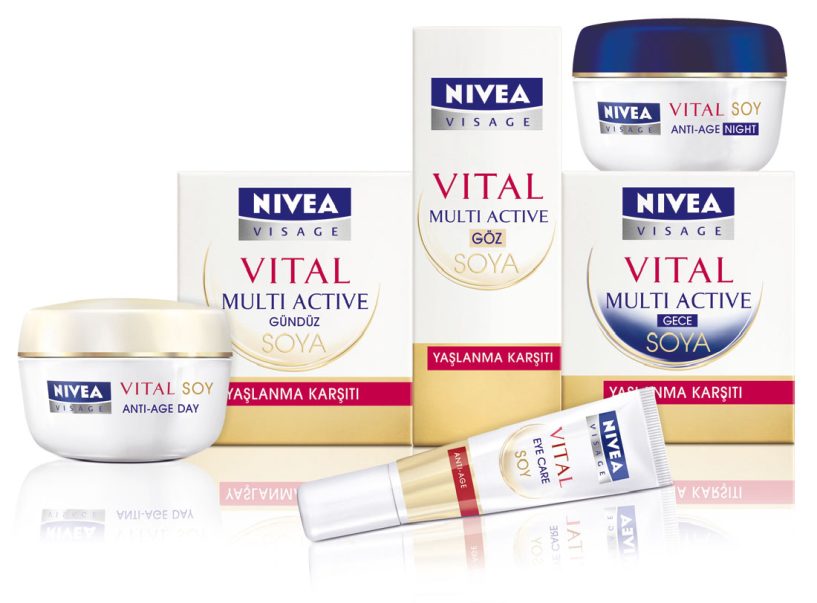 2010 - 2011 KONSOLİDE SEGMENT GÖSTERGELERİ 
– KİŞİSEL BAKIM –
(MİLYON  TL)
2011 KONSOLİDE SEGMENT GELİŞMELERİ 
– GAYRİMENKUL GELİŞTİRME–
KANYON:
 	EİS, ofis bloğunun %100’üne, AVM’nin %50’sine sahiptir.
 	Kanyon AVM; 2011 yılında düzenlenen etkinlikler ile bir alışveriş merkezi 	olmanın ötesinde şehrin kalbinde bir yaşam merkezi olarak yerini almış, 	ilklerin alışveriş merkezi olma özelliğini korumuştur.
 	Perakendenin dinamizmi içerisinde pazara son dönemde girmiş ve yeni 	girecek markalara yer verilmekte ve Kanyon ziyaretçisinin beklentileri 	doğrultusunda ilaveler yapılmaktadır.
 	Açılan yeni AVM’lerin sektördeki rekabeti artırması yanında, olası ekonomik 	dalgalanmaları da dikkate alarak, Kanyon; farklılık yaratabilme yönündeki 	faaliyetler üzerinde (pazarlama aktiviteleri, müşteri çekme ve trafik yaratma 	potansiyeli yüksek olan markaların yerleştirilmesi, marka karmasının 	güçlendirilmesi) yoğunlaşmıştır.
 	Kanyon Versiyon 2.0 projesi ile birlikte 15’in üzerinde yeni marka Kanyon’da 	yerini almış olacaktır.
 	2011 yılında Kanyon’un ziyaretçi sayısında %8 oranında artış olmuştur.
2011 KONSOLİDE SEGMENT GELİŞMELERİ 
– GAYRİMENKUL GELİŞTİRME –
ORMANADA PROJESİ:

Toplam alanı 189.462 m² olan 16 parsel arsanın %50’si EİS’e aittir.

Gayrimenkuller, imar durumları alınmış arsa niteliğinde olup, konut ve kısmen ticari inşaat alanıdır.

Satışa konu inşaat alanının yaklaşık 94.000 m² olması öngörülmektedir.

2010 yılının son çeyreğinde inşaata başlanmış olup, plan dahilinde devam etmektedir.

İki faz halinde yapılacak inşaatın birinci faz teslimlerinin 2013 yılının 
		ilk yarısında, ikinci faz teslimleri de 2013 
		yılının son üç aylık döneminde 
		gerçekleşmesi öngörülmektedir.

Projede yer alan konut sayısı 269 adettir.
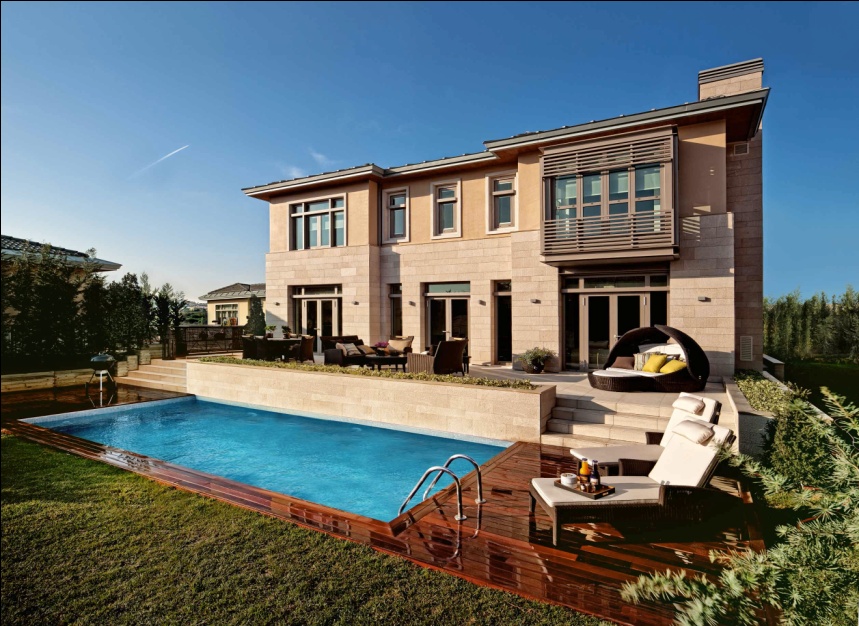 2010 - 2011 KONSOLİDE SEGMENT GÖSTERGELERİ 
– GAYRİMENKUL GELİŞTİRME –
(MİLYON  TL)
% 22
% 49
ECZACIBAŞI İLAÇ, SINAİ VE FİNANSAL YATIRIMLAR
Geleceğe İlişkin Stratejiler
GELECEĞE İLİŞKİN STRATEJİLER
SAĞLIK SEKTÖRÜ
 	Güçlü yeni lisansör, marka ve stratejik ortaklıklar edinmek ve yeni 	tedavi alanlarına girmek,
 	Ruhsat satın almalarıyla piyasaya kısa zamanda yeni ürünler sunmaya 	devam etmek, 
 	Nükleer tıp alanında yurtiçinde liderliğini korurken, MENA* ve CEE* 	bölgelerinde lider konuma gelebilmek için en kısa sürede yeni üretim 	tesisi ve Ar-Ge yatırımlarını gerçekleştirmek,
	Evde bakım alanında Türkiye’deki gelişmeler paralelinde sağlık ve 	teknolojinin entegrasyonu sayesinde telesağlık ile ilgili yeni alanlara 	adım atmak,
 	Sağlık sektöründe yeni alanlara girmek.

		(*) MENA ve CEE bölgeleri: Kuzey Afrika, Ortadoğu, Körfez, Orta ve Doğu Avrupa
GELECEĞE İLİŞKİN STRATEJİLER
KİŞİSEL BAKIM
Hızlı Tüketim Ürünleri sektöründe mevcut faaliyet alanlarımızdaki 	liderliğimizi sürdürmek,
Öncelikli olarak, sinerji yaratan yeni “kişisel bakım ürünleri” olmak üzere “hızlı tüketim ürünleri” pazarındaki diğer kategorilere girmek. 
		
	GAYRİMENKUL GELİŞTİRME FAALİYETLERİ
Mevcut projeleri tamamlamak,
Gelişme potansiyeli yüksek bölgelerde ticari amaçlı yeni gayrimenkul projeleri geliştirmek.
TEŞEKKÜRLER